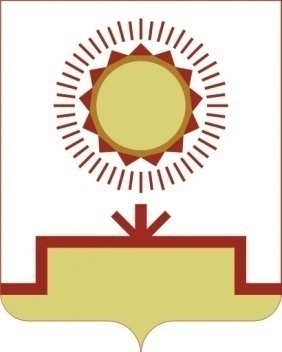 Отчет об исполнении бюджета 
муниципального Района 
Нуримановский район Республики
Башкортостан
за 2014 год и задачи на 2015 год
Докладчик – заместитель главы администрации – начальник финансового управления МР Нуримановский район РБ
Багаутдинова Р.А.
Объём налоговых и неналоговых доходов, поступивших в 
консолидированный бюджет района в 2014 году (млн. руб.)
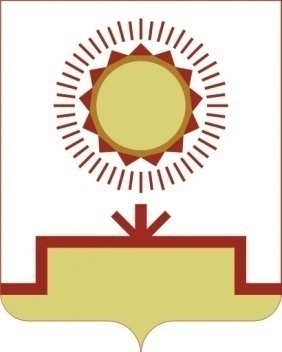 Выполнение 102,9%
Выполнение 103,9%
Выполнение 107,3%
Бюджеты сельских поселений
Районный бюджет
Выполнение плана поступлений налоговых и неналоговых доходов в 
бюджеты сельских поселений в 2014 году (%)
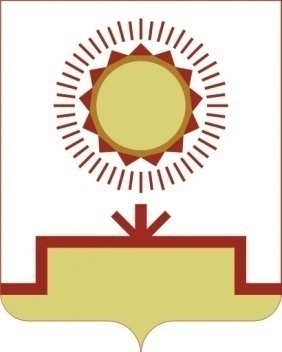 Объём безвозмездных поступлений, поступивших в 
консолидированный бюджет района в 2014 году (млн. руб.)
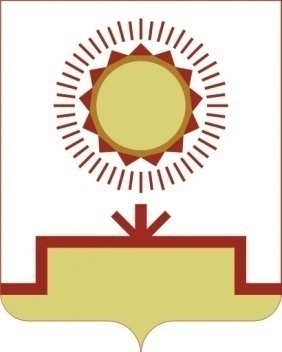 Структура доходов консолидированного бюджета в 2014 году (%)
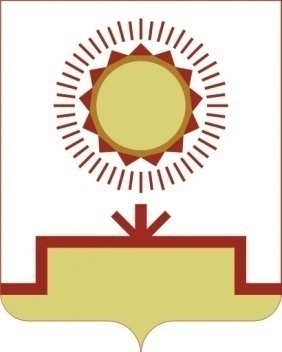 Структура недоимки по налоговым платежам по состоянию 
на 01.01.2015 года (тыс.руб.)
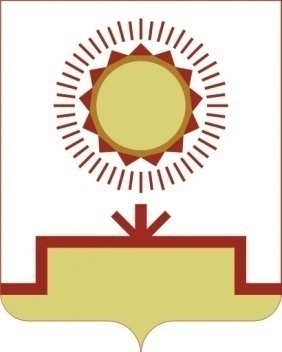 4 058,0
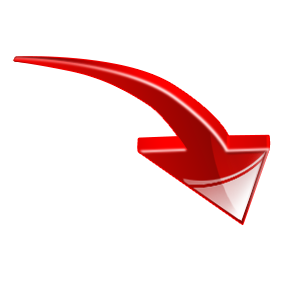 + 1 054,0
Задолженность по неналоговым доходам по состоянию 
на 01.01.2015 года (тыс.руб.)
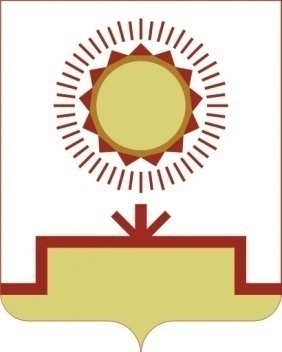 На 01.01.2015 года -6 95,6 тыс. рублей
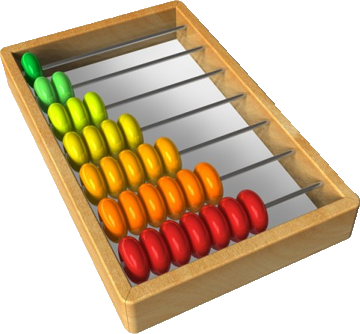 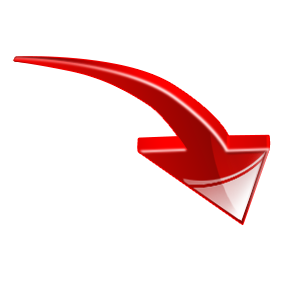 + 182,0 (35,4%)
На 01.01.2014 года – 513,6 тыс. рублей
Задачи на текущий год при исполнении бюджета по доходам
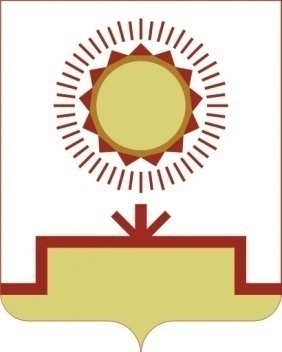 Руководствоваться Планом мероприятий, направленных на увеличение наполняемости доходной части консолидированного бюджета в 2015 году, утвержденного постановлением администрации муниципального района.
Обеспечить  результативность и эффективность работы межведомственных комиссий и рабочих групп, направленную на увеличение поступлений доходов в консолидированный бюджет Республики Башкортостан по району.
Совместно с налоговыми и регистрирующими органами продолжить работу по вовлечению неучтенных объектов налогообложения и актуализации баз данных, являющихся основой для начисления имущественных налогов.
Обеспечить  исполнение консолидированного бюджета  района с ростом к 2014 году не ниже:
            - по налоговым и неналоговым доходам – 110%
            - по налогу на доходы физических лиц – 110%
Проводить информационно-разъяснительную работу с плательщиками-физическими лицами о необходимости уплаты имущественных налогов в установленные сроки (срок – 1 октября 2015 года).
Объём безвозмездных поступлений, поступивших в 
консолидированный бюджет района в 2014 году (млн. руб.)
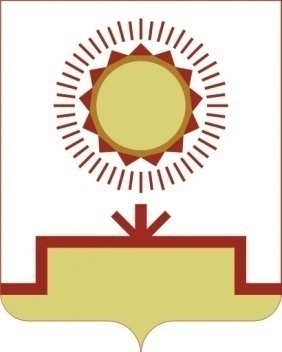 Исполнение консолидированного и районного бюджетов 
по расходам за 2014 год (млн.руб.)
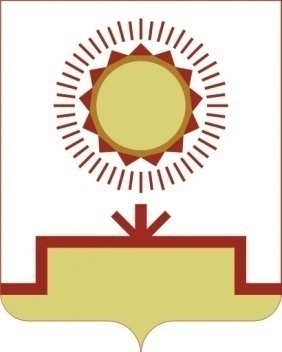 Исполнение районного бюджета по социально-значимым расходам
за 2014 год (млн.руб.)
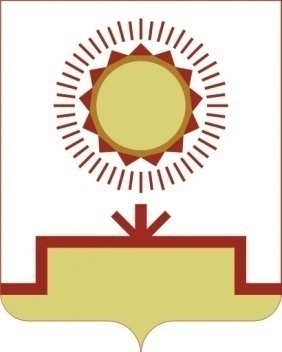 Структура расходов бюджета района (тыс.руб.)
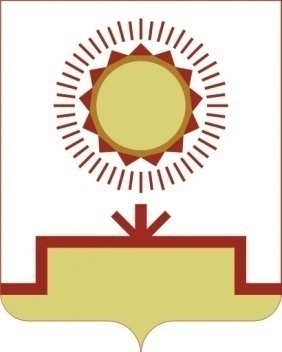 Остальные
22 326,2(4,5%)
Социальная политика
46 501,0 (9,6%)
ЖКХ
27 406,0 (5,6%)
Культура
37 955,3 (7,8%)
Общегосударственные вопросы
51 078,9 (10,5%)
Национальная экономика
41 350,9 (8,5%)
Образование
259 844,5 (53,4%)
Основные статьи расходов бюджета района по классификации 
операций государственного сектора управления (тыс. рублей и в%)
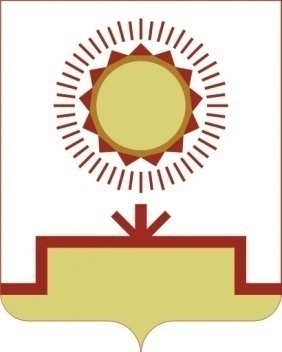 Выплаты заработной платы работникам бюджетной сферы
(270 311,7 тыс. рублей)
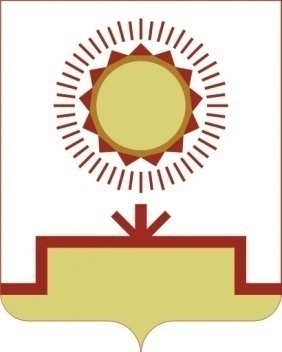 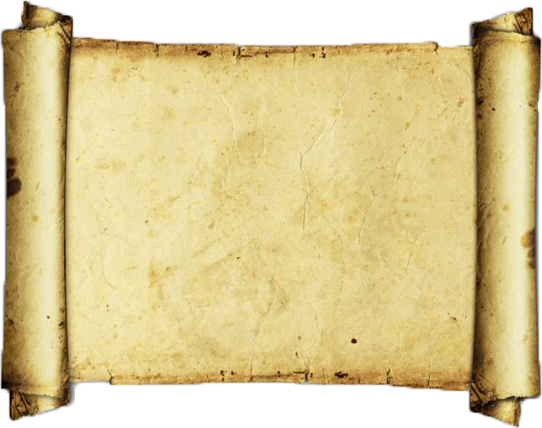 В целях исполнения Указа президента Российской Федерации от 7 мая 2012 года №597 «О мероприятиях по реализации государственной социальной политики», продолжено и поэтапное увеличение заработной платы работникам бюджетной сферы:

 педагогических работников дошкольных образовательных учреждений 
– 17 185,7 рублей;
 педагогических работников общеобразовательных учреждений – 25 808,2 рубля;
 работников учреждений культуры – 13 409,2 рубля;
 педагогических работников учреждений дополнительного образования детей – 22 548,4 рубля.
Исполнение муниципальных программ в 2014 году ( 486 462,8 тыс.руб.)
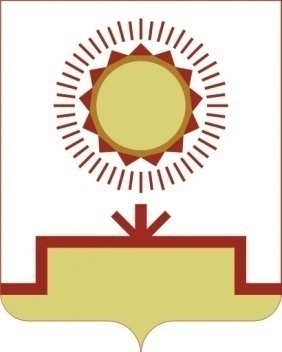 Развитие сельского хозяйства  в муниципальном районе Нуримановский район на 2014-2016 годы
5 216,7 тыс.руб.
Экономическое и инвестиционное развитие  в муниципальном районе Нуримановский район на 2014-2016 годы
21,8 тыс.руб.
Обеспечение качественным и доступным жильем  в муниципальном районе Нуримановский район на 2014-2016 годы
5 852,5 тыс.руб.
Транспортное развитие в муниципальном  районе Нуримановский район на 2014-2016 годы
8 336,1 тыс.руб.
Развитие жилищно-коммунального хозяйства в муниципальном районе Нуримановский район на 2014-2016 годы
11 797,9 тыс.руб.
Устойчивое развитие сельских территорий в муниципальном  районе Нуримановский район на 2014-2016 годы
26 345,6 тыс.руб.
Развитие малого и среднего предпринимательства в муниципальном районе Нуримановский район на 2014-2016 годы
12 413,6 тыс.руб.
Совершенствование деятельности органов местного самоуправления в муниципальном районе Нуримановский район на 2014-2016 годы
32 999,6 тыс.руб.
Развитие внутреннего и въездного туризма  в муниципальном районе Нуримановский район на 2014-2016 годы
89,5 тыс.руб.
Развитие системы учета и отчетности, системы муниципальных закупок в муниципальном  районе Нуримановский район на 2014-2016 годы
11 471,7 тыс.руб.
Социальная поддержка граждан в муниципальном районе Нуримановский район на 2014-2016 годы
35 783,8 тыс.руб.
Развитие молодежной политики, физической культуры и спорта в муниципальном районе Нуримановский район на 2014-2016 годы
3 119,5 тыс.руб.
Развитие образования в муниципальном районе Нуримановский район на 2014-2016 годы
247 251,4 тыс.руб.
Развитие культуры и искусства в муниципальном районе Нуримановский район на 2014-2016 годы
43 662,9 тыс.руб.
Управление муниципальными финансами  в муниципальном районе Нуримановский район на 2014-2016 годы
39 785,1 тыс.руб.
Формирование здорового образа жизни и укрепления здоровья населения в муниципальном районе Нуримановский район на 2014-2016 годы
141,0 тыс.руб.
Безопасная жизнь населения в муниципальном районе Нуримановский район на 2014-2016 годы
2 173,6 тыс.руб.
Развитие торговли и потребкооперации районе Нуримановский район на 2014-2016 годы
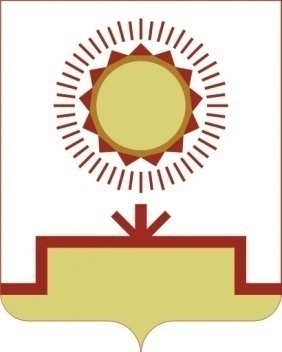 Финансирование программ оказания помощи гражданам в улучшении 
жилищных условий
С учётом средств 
республиканских 
целевых программ
в 2014 году поступило 
28 570,3 тыс. рублей
Обеспечены жильем
 16 участников
Социальная выплаты (тыс.руб.)
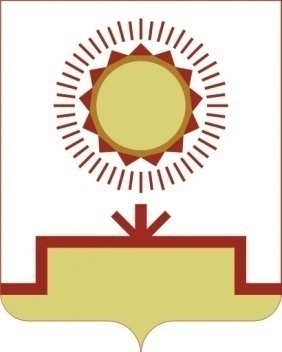 За счёт средств бюджета
Компенсация стоимости путевок в летние оздоровительные лагеря  – 1 800,0
Компенсация части родительской платы за содержание детей в дошкольных учреждениях -2 736,:
Меры по социальной поддержке граждан – 914,5
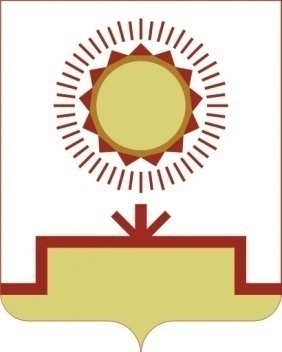 Программа развития малого и среднего предпринимательства
Государственная поддержка  26 субъектов на сумму 12 413,7 тыс. рублей
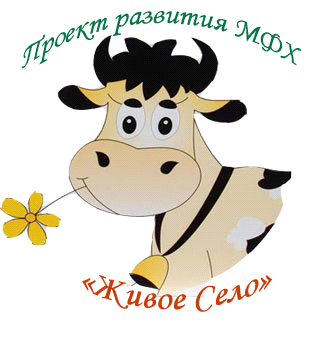 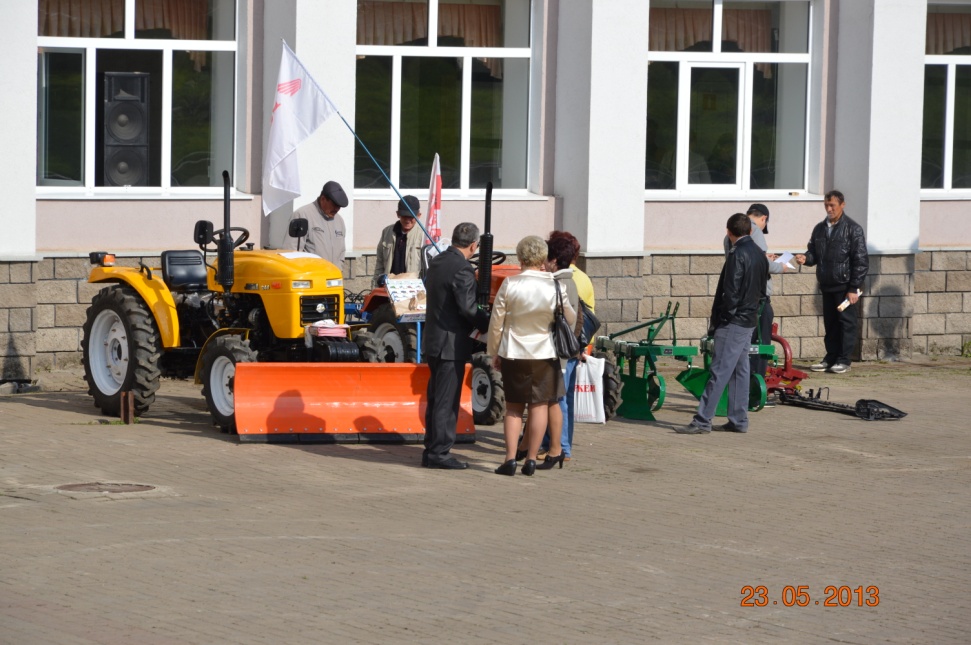 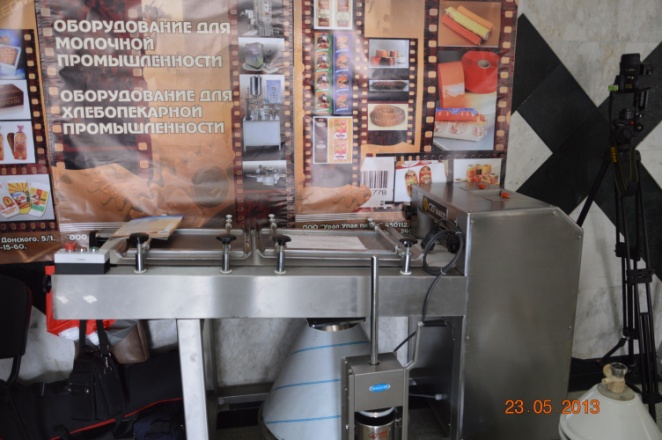 Расходы в сфере жилищно-коммунального хозяйства (тыс. руб.)
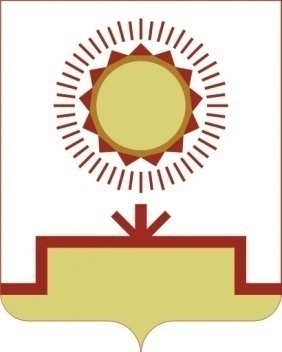 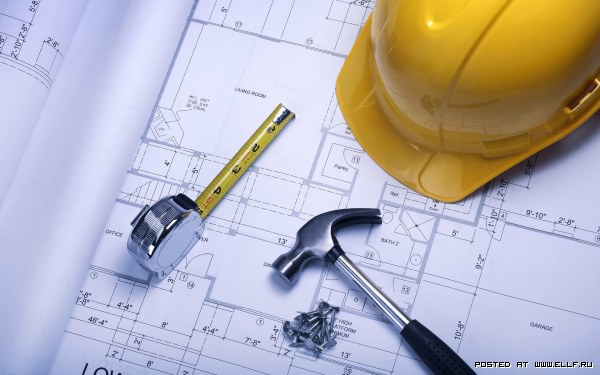 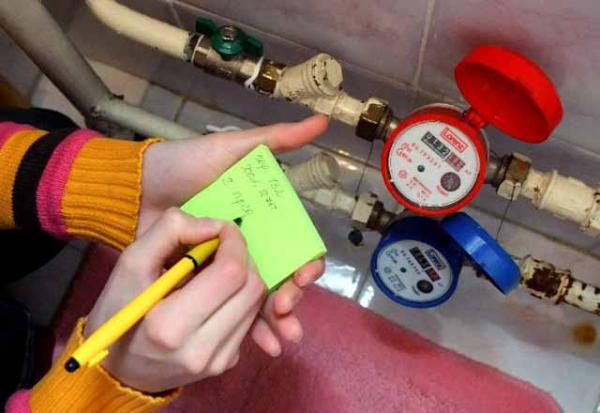 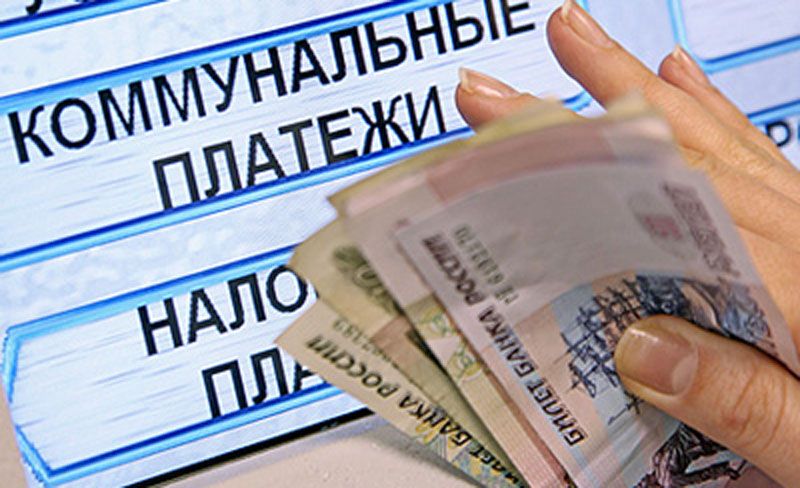 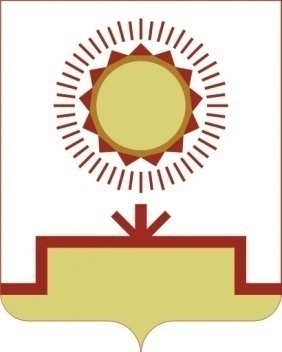 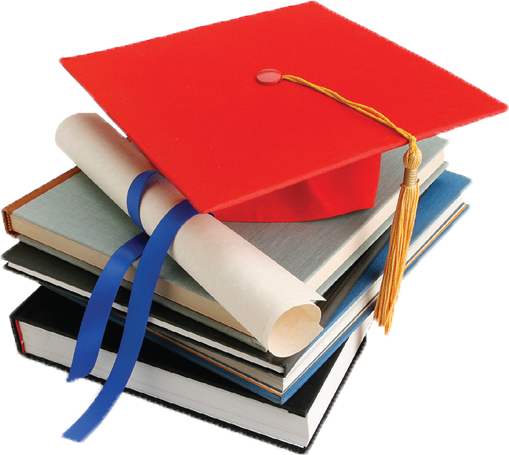 По итогам 2014 года по отрасли «Образование» профинансировано расходов на общую сумму 259 844,5 тыс. рублей, что составляет 53,4 % всего объема расходов.
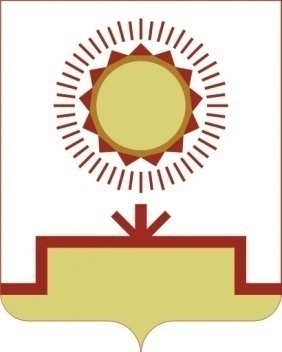 Расходы на содержание дошкольных учреждений осуществлены в сумме  43 427,7 тыс. рублей. За счет средств бюджета муниципального района содержались 4 детских сада и 11 групп дошкольного образования при школах, которые посещали 1050 детей.  Фактические расходы на питание составили 5 423,5 тыс. рублей, в том числе за счет средств бюджета  3 630,1 тыс. рублей, за счет родительской платы 1 793,4 тыс. рублей.
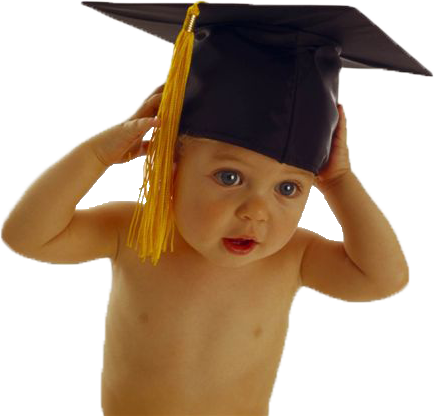 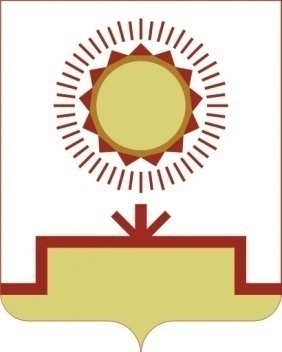 В 2014 году на содержании бюджета муниципального района находились 7 школ с 9 филиалами,  в которых было скомплектовано  161  классов с количеством  учащихся 2417 человек.  При школах функционировало 3 группы продленного дня, в которых обучалось 75  учащихся.    Общая сумма расходов на обеспечение функционирования школ составила 52 409,6 тыс. рублей.
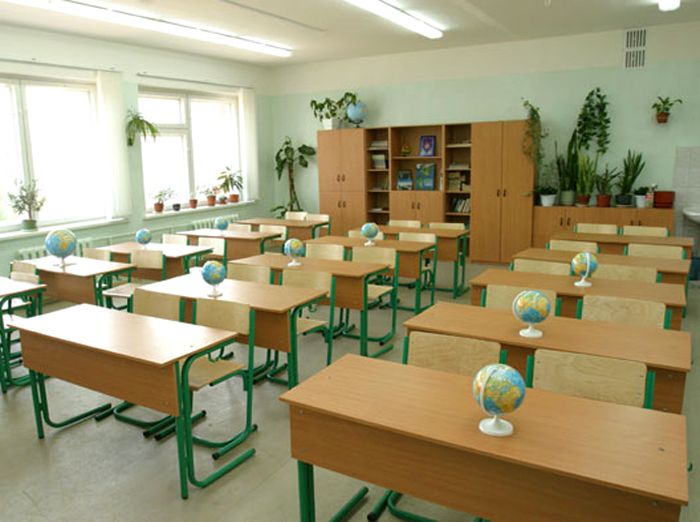 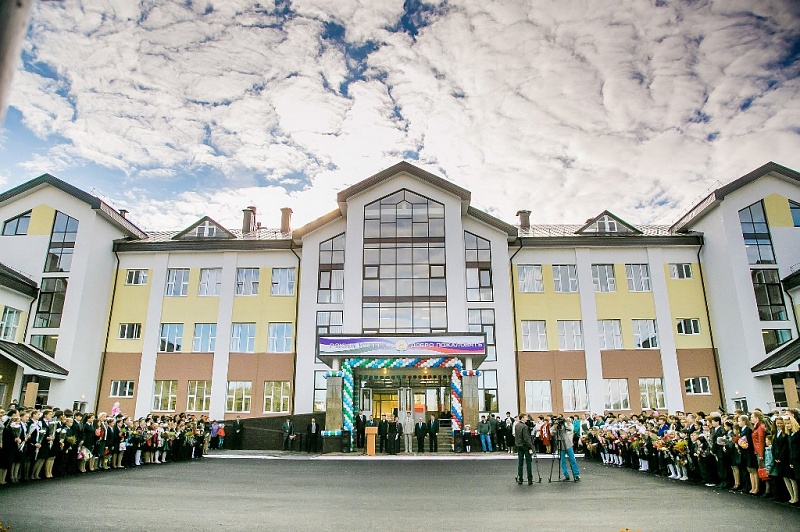 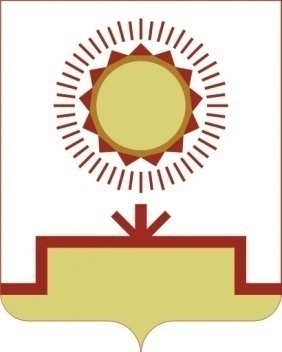 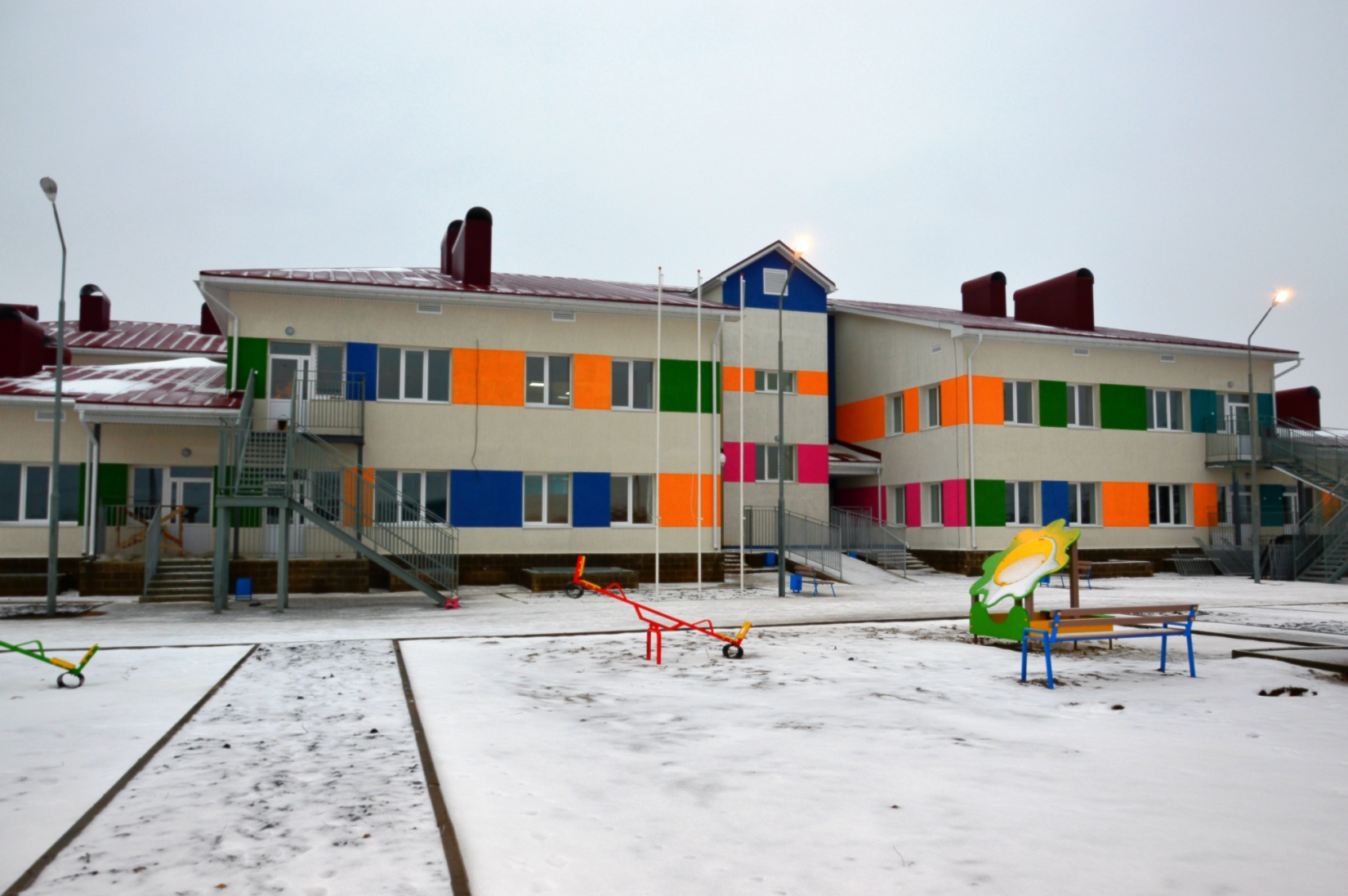 По программе модернизации региональных систем общего образования за счет средств бюджета республики, федерального бюджета и местного бюджета на укрепление материально-технической базы  общеобразовательных школ направлено около 7,5 млн. рублей, в том числе на приобретение:
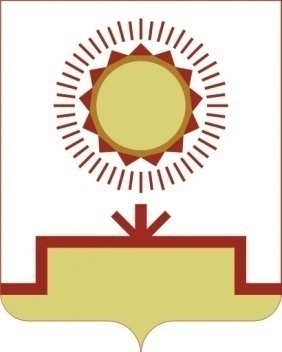 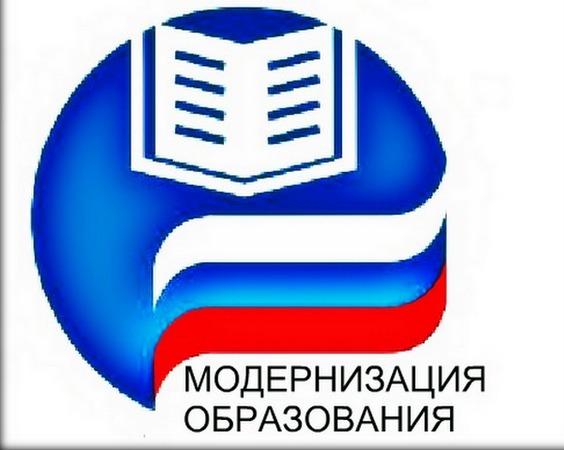 учебников на 1 467,5 тыс. рублей; 

 компьютеров и учебно-производственного оборудования на 3 771,8 тыс. рублей;

 столового оборудования на 26,5 тыс. рублей;

 спортивного оборудования на 790,4 тыс. рублей.
В рамках мероприятий по подготовке образовательных учреждений к новому учебному году  за счет средств бюджета муниципального района произведены ремонтные работы на общую сумму 6 706,5 тыс.рублей, из них текущий ремонт в 7 школах на 633,0 тыс.рублей и капитальный ремонт на 6 073,5 тыс.рублей в 4 школах:
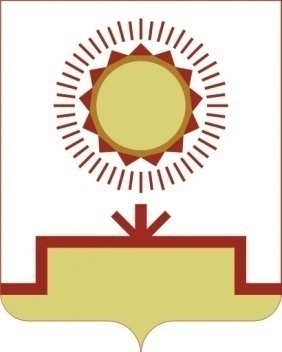 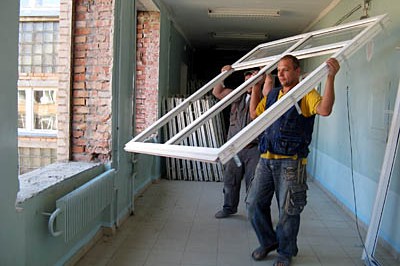 Байгильдинский лицей – 1 512,3 тыс.рублей (замена кровли, ремонт здания школы)

 Красногорская СОШ – 1 934,0 тыс.рублей (ремонт системы отопления и спортивных залов) ;

 Старокулевская СОШ – 1 897,3 тыс.рублей (замена окон и дверных блоков) ;

 Павловская СОШ – 729,9 тыс.рублей (ремонт здания и спортивного зала).
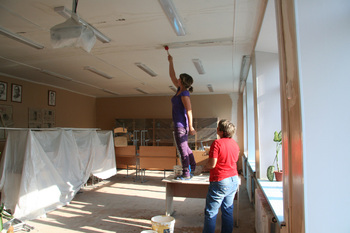 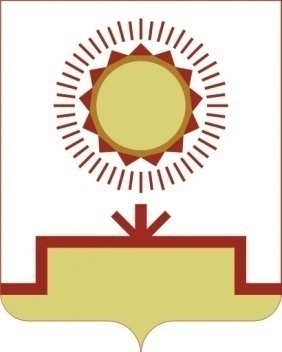 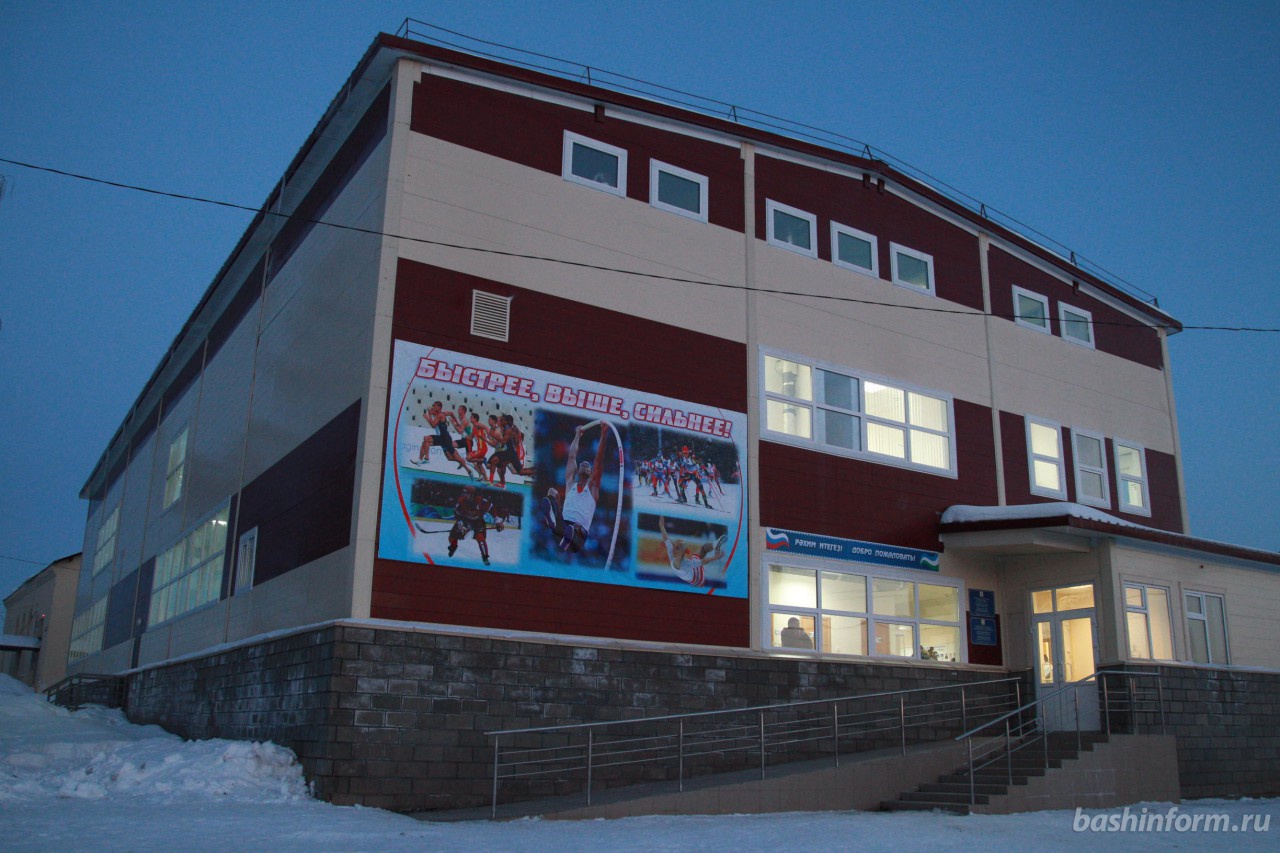 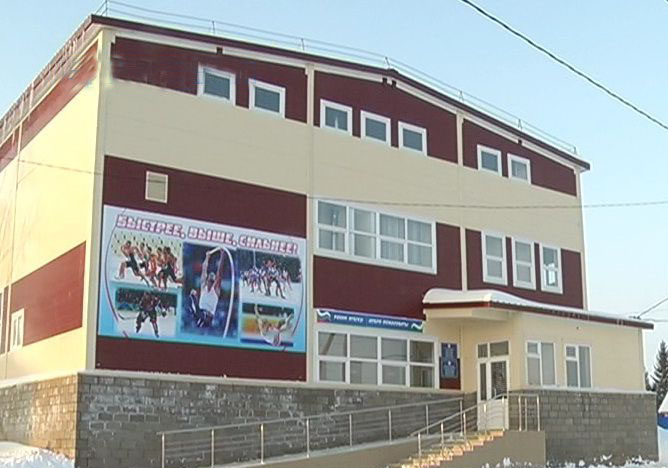 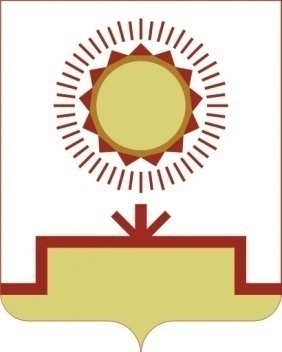 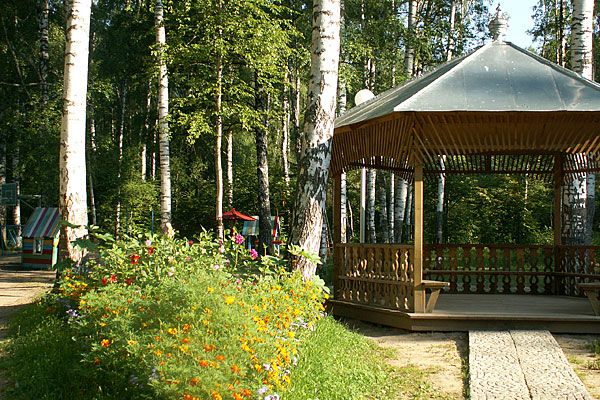 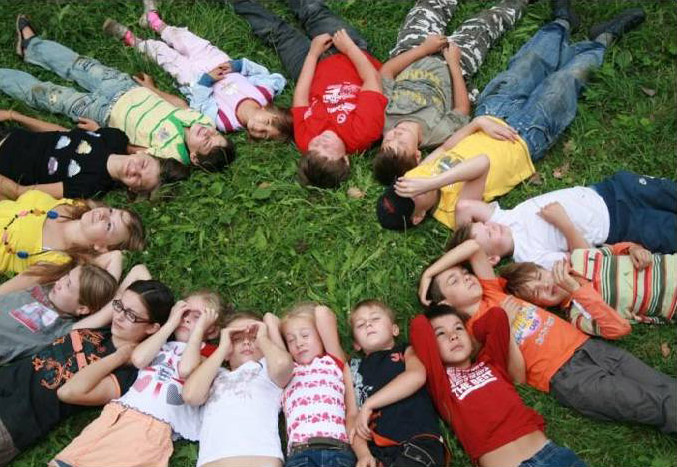 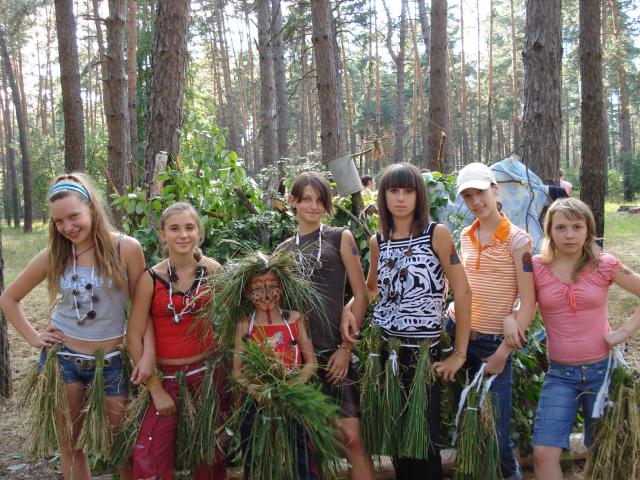 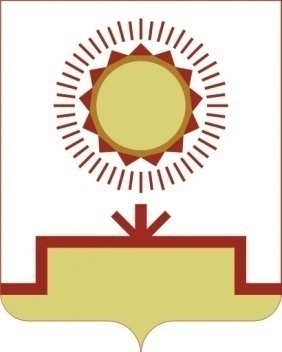 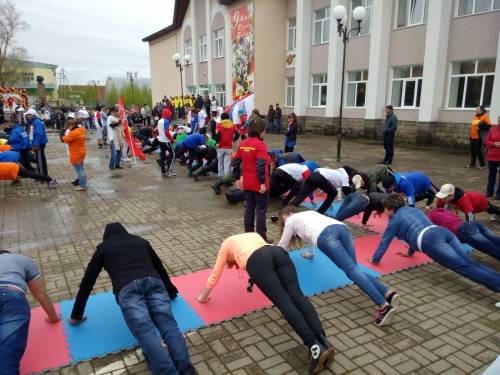 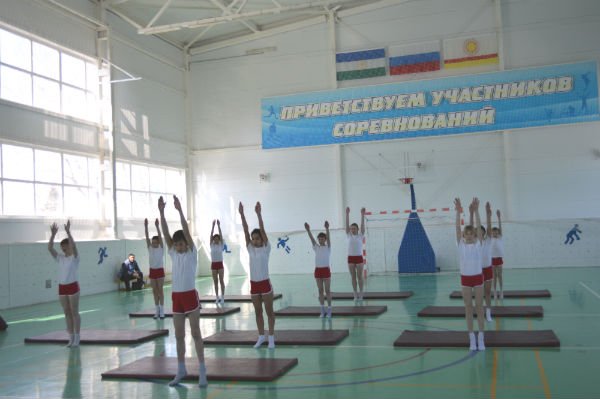 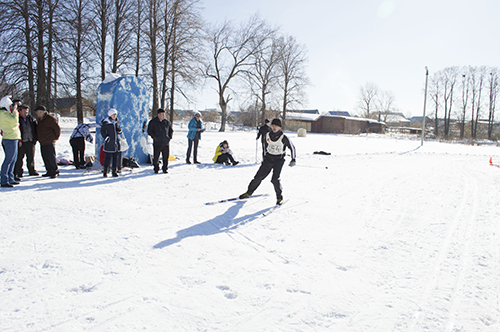 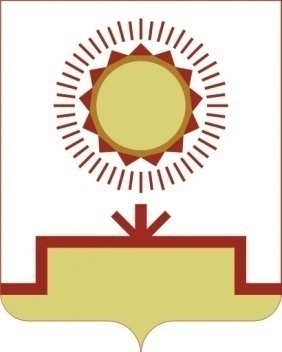 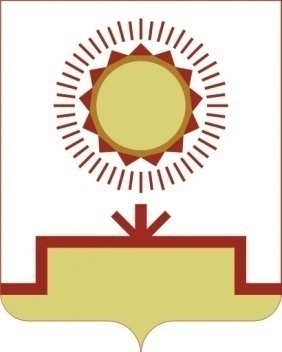 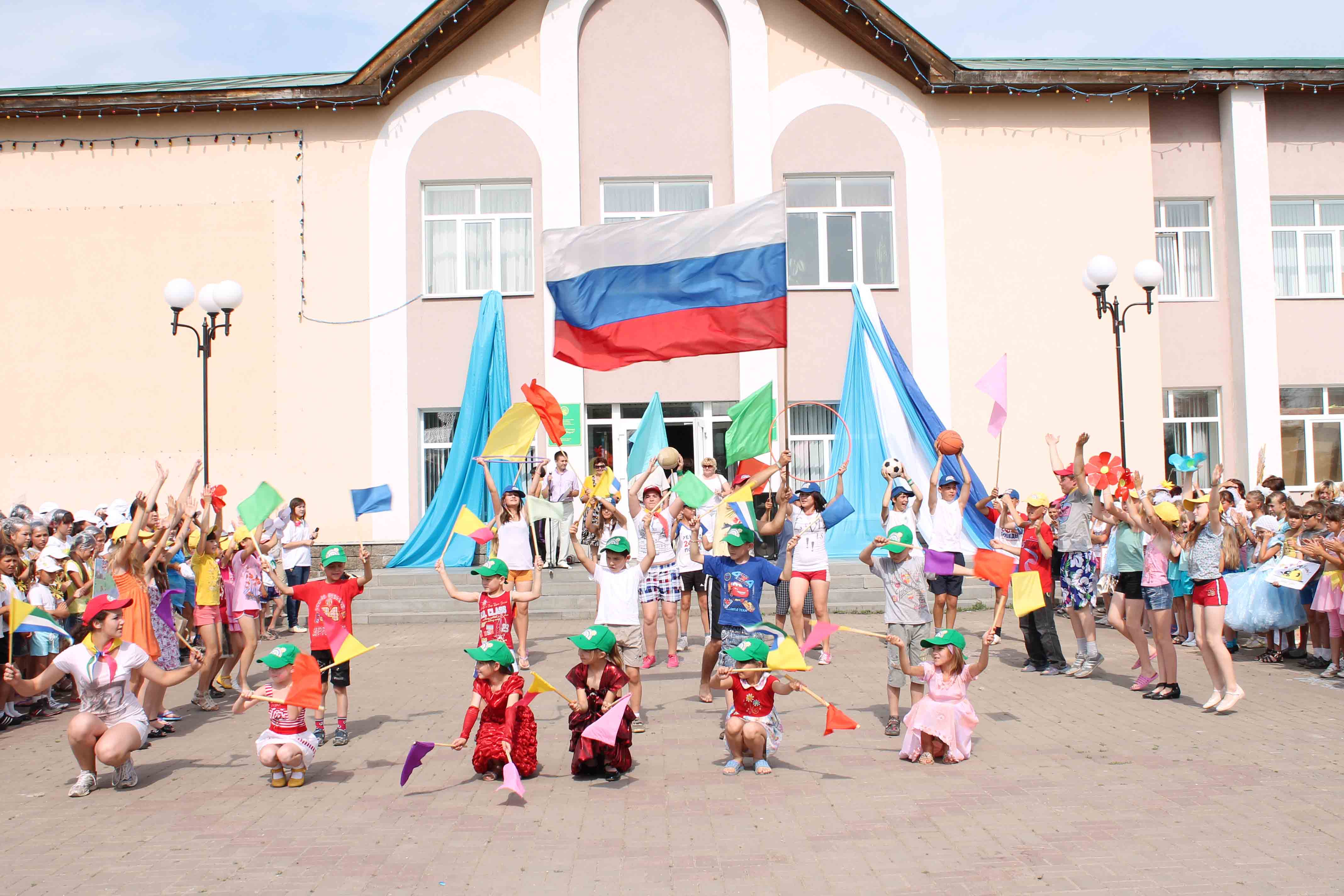 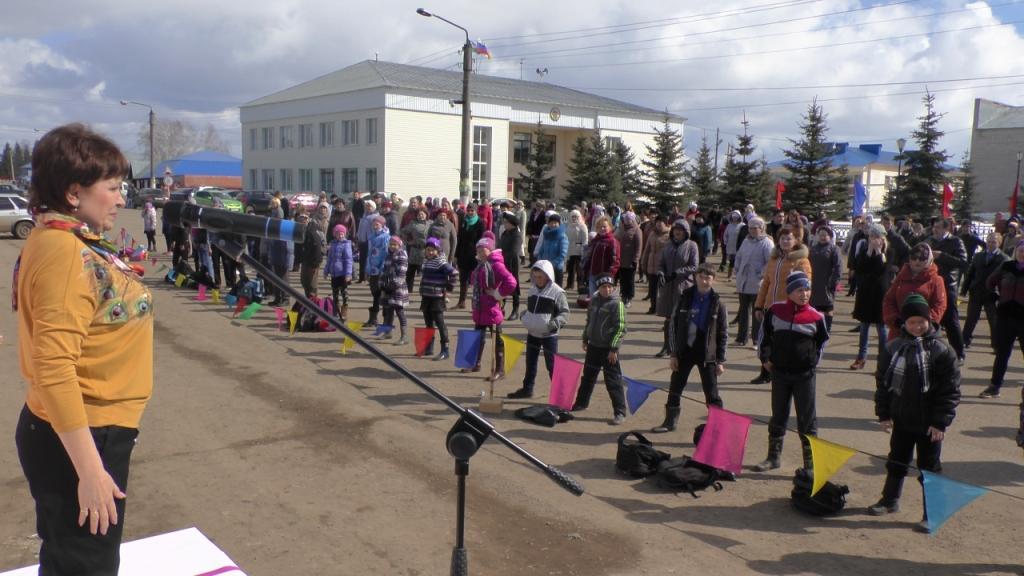 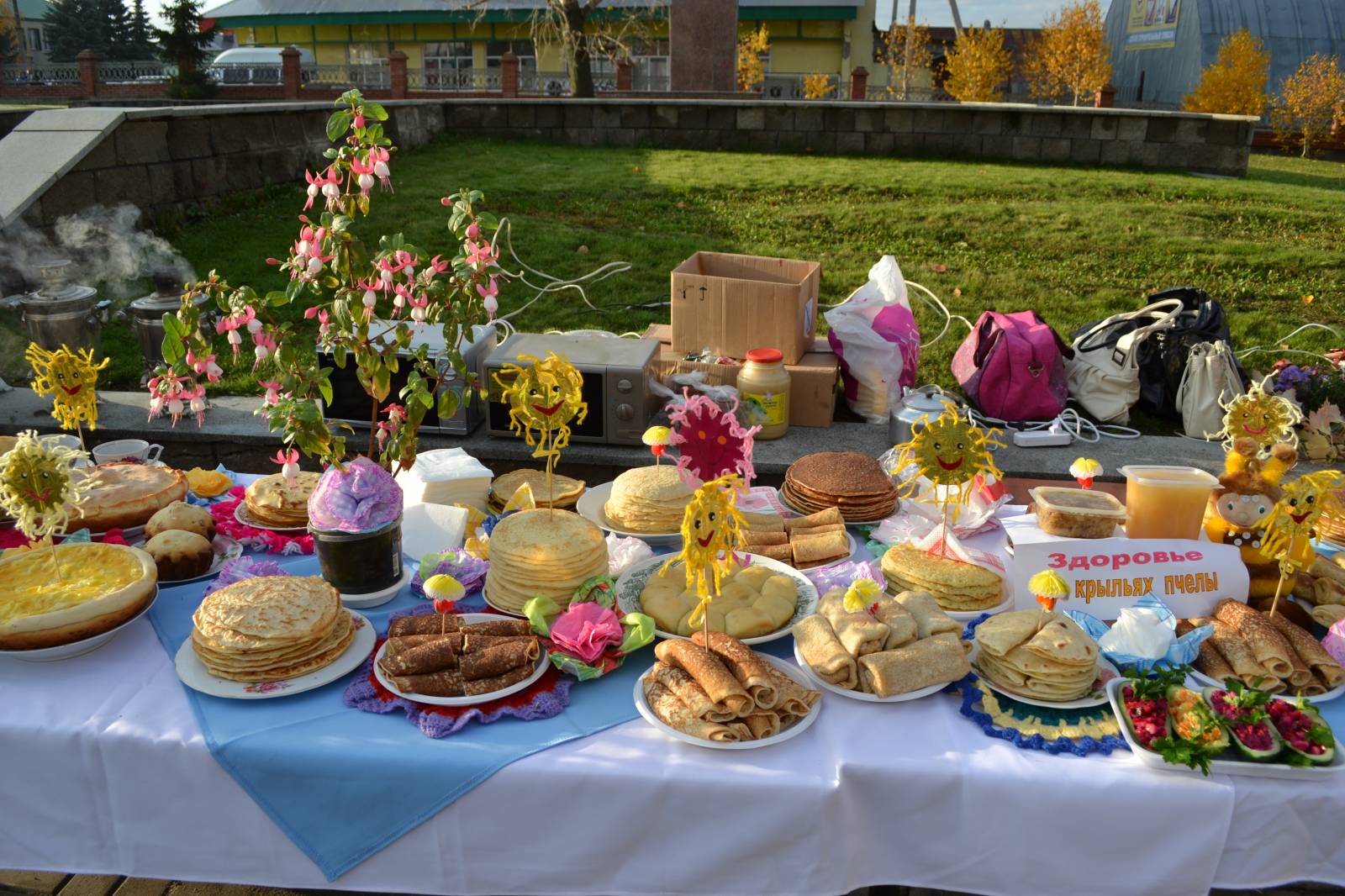 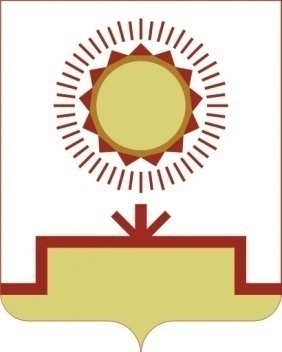 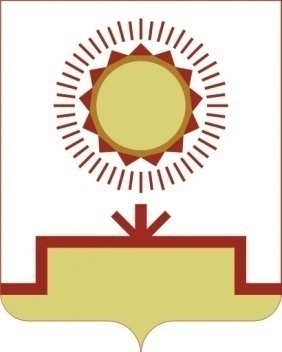 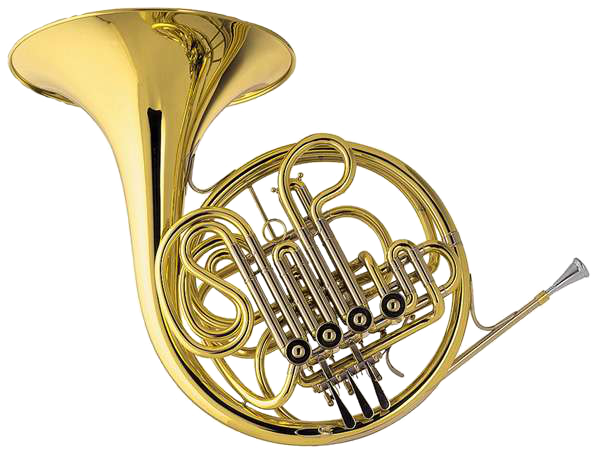 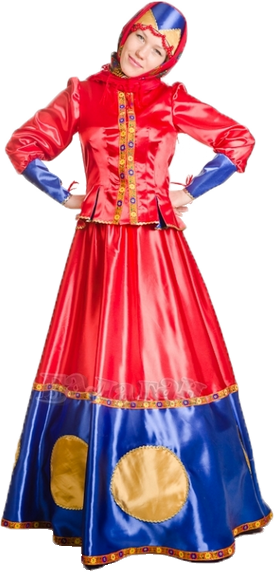 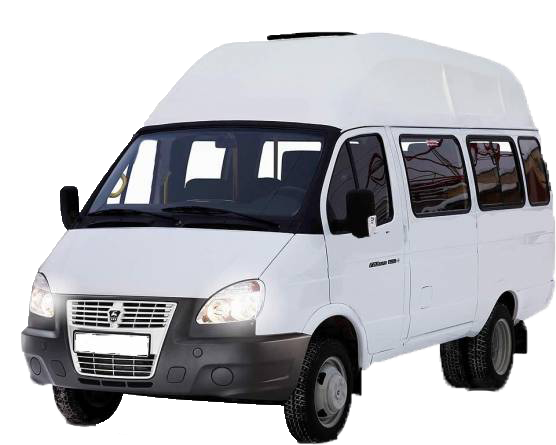 Расходы в сфере «Культура, кинематография» в 2014 году
(37 955,3 тыс. рублей)
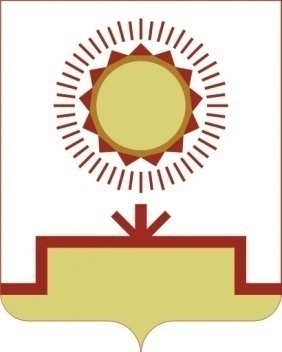 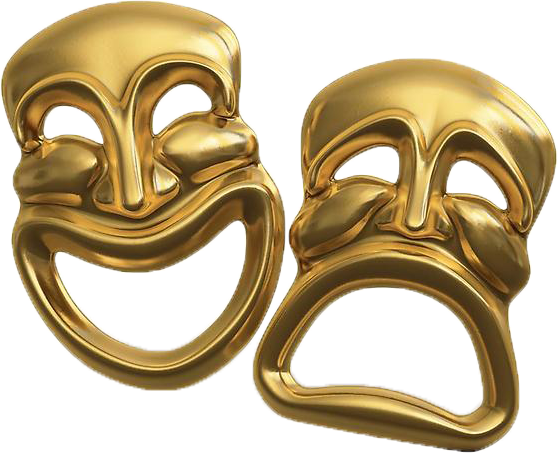 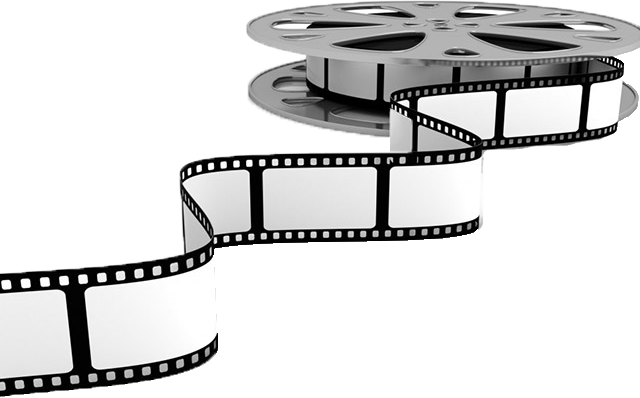 Расходы в сфере «Физическая культура и спорт» в 2014 году
(710,8 тыс. рублей)
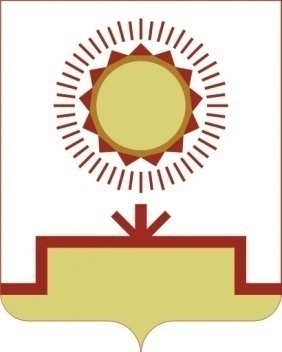 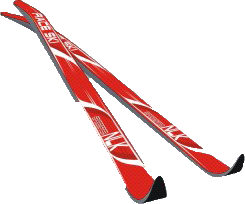 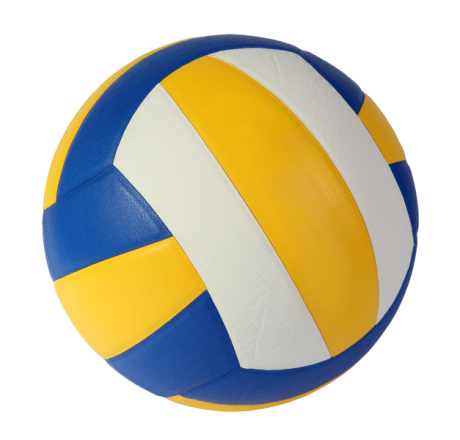 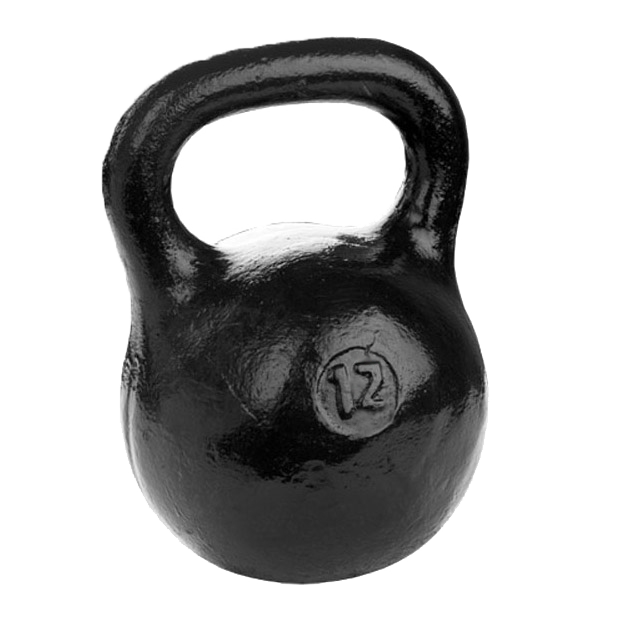 Межбюджетные трансферты в бюджеты поселений в 2014 году (тыс. руб.)
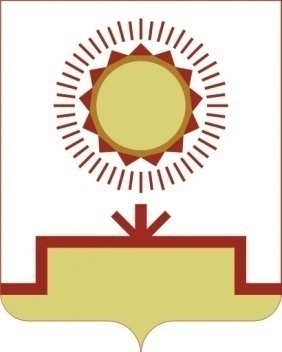 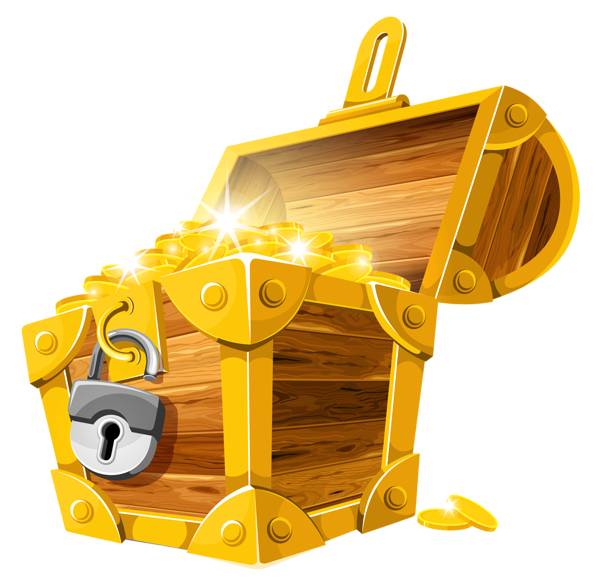 32 551,9
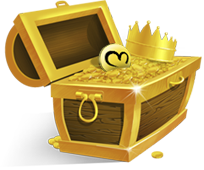 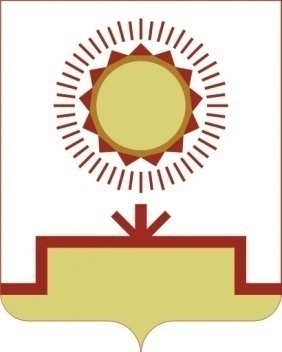 Спасибо за внимание!